«БЛОЧНО-КОМПЛЕКТНЫЕ ЭНЕРГОУСТАНОВКИ  ДЛЯ ЭЛЕКТРОСНАБЖЕНИЯ ГАЗОРАСПРЕДЕЛИТЕЛЬНЫХ СТАНЦИЙ  
И КОНТРОЛЬНО-РАСПРЕДЕЛИТЕЛЬНЫХ ПУНКТОВ 
НА БАЗЕ ВОЗОБНОВЛЯЕМЫХ ИСТОЧНИКОВ ЭНЕРГИИ»
Докладчик - заместитель генерального директора Голубев С. В.
АВТОНОМНЫЕ БЛОЧНО-КОМПЛЕКТНЫЕ ЭНЕРГЕТИЧЕСКИЕ УСТАНОВКИ
СЕРИИ БКЭУ-ВСМ НА БАЗЕ ВЕТРО-СОЛНЕЧНЫХ МОДУЛЕЙ
По результатам приемочных испытаний установки серии БКЭУ-ВСМ сертифицированы в системе добровольной сертификации Газпромсерт.
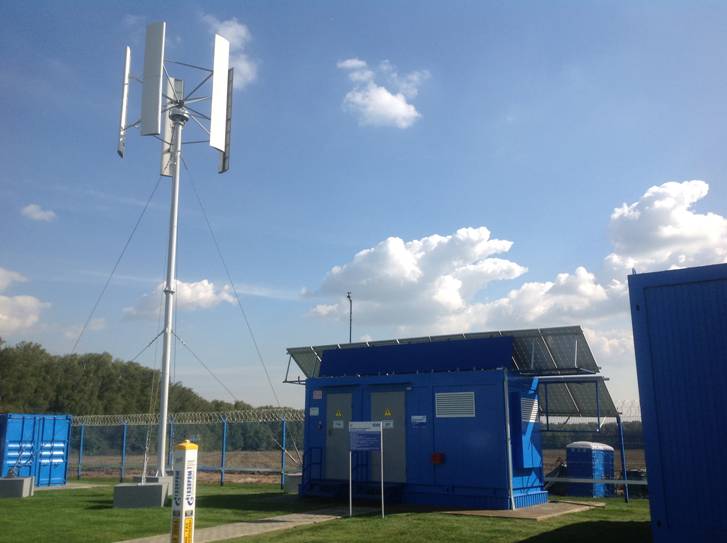 Головной образец блочно-комплектной энергетической установки серии БКЭУ-ВСМ в августе 2015 г. прошел опытно-промышленную эксплуатацию  и приемочные испытания на КРП-16 ООО "Газпром трансгаз Москва".
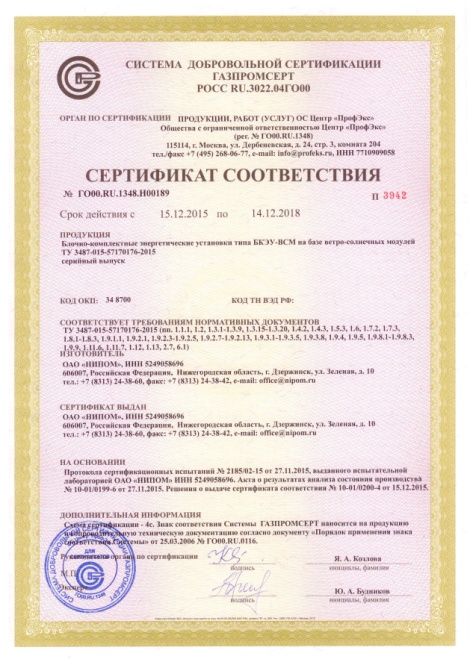 ОСНОВНЫЕ ТЕХНИЧЕСКИЕ  ХАРАКТЕРИСТИКИ  
БКЭУ-ВСМ/ДЭГ, БКЭУ-ВСМ/ГПЭГ
ОСНОВНЫЕ МОДИФИКАЦИИ УСТАНОВОК СЕРИИ БКЭУ-ВСМ. 
БКЭУ-ВСМ/ДГА(ГПЭГ) - максимальная мощность до 10 кВт.
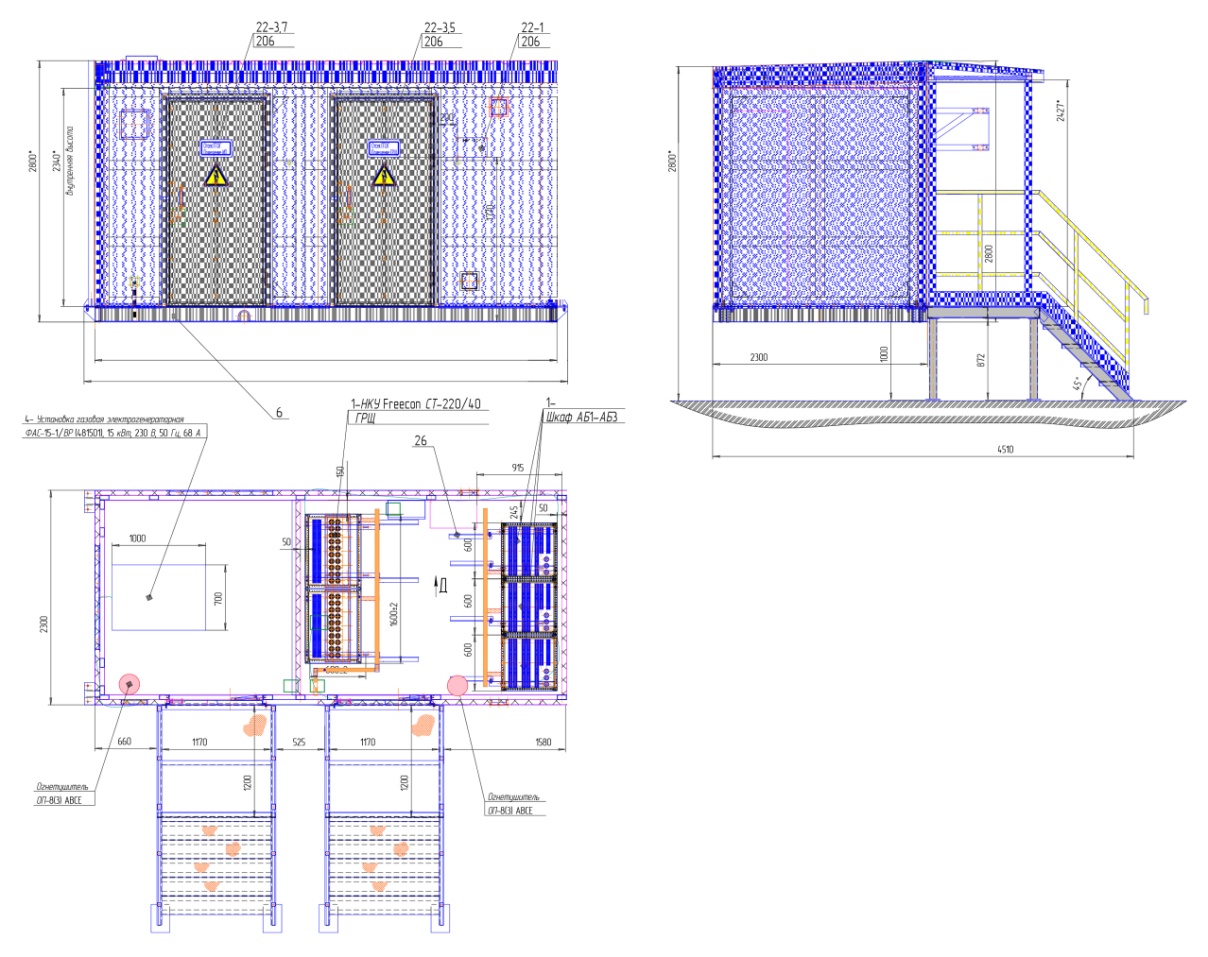 ОСНОВНЫЕ МОДИФИКАЦИИ УСТАНОВОК СЕРИИ БКЭУ-ВСМ. 
БКЭУш-ВСМ/ДГА (ГПЭГ) -  максимальная мощность до 5 кВт.
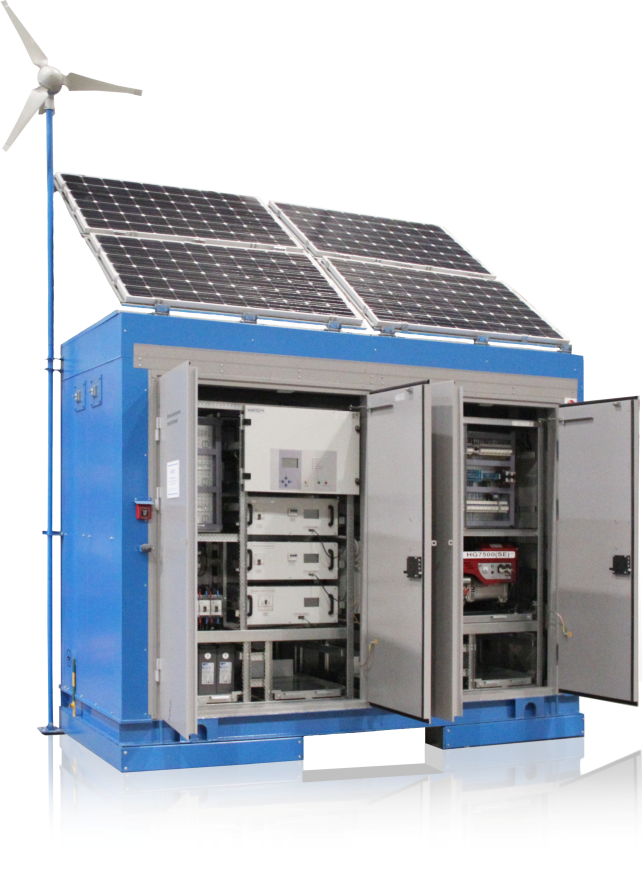 ОСНОВНЫЕ МОДИФИКАЦИИ УСТАНОВОК СЕРИИ БКЭУ-ВСМ. 
БКЭУш-ВСМ/ДГА (ГПЭГ) - максимальная мощность до 5 кВт.
Общий вид
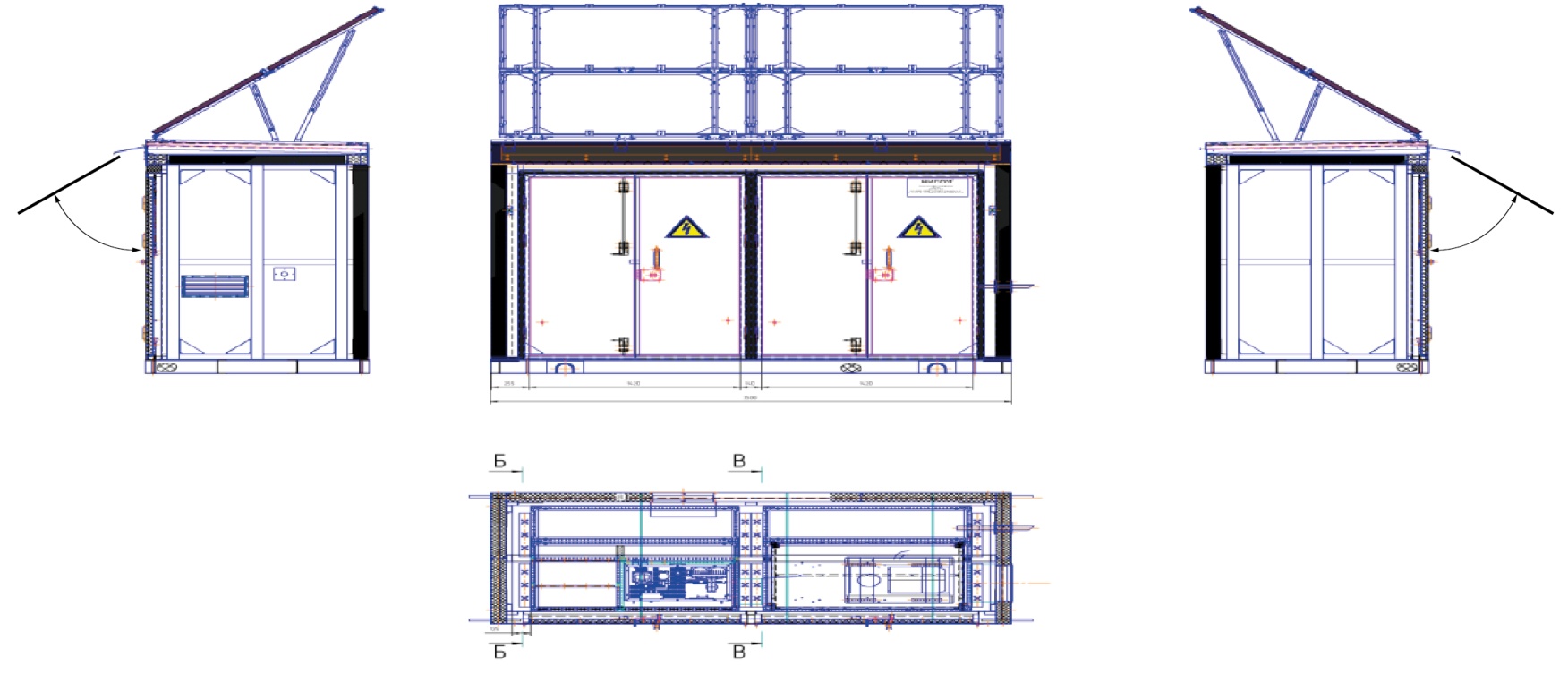 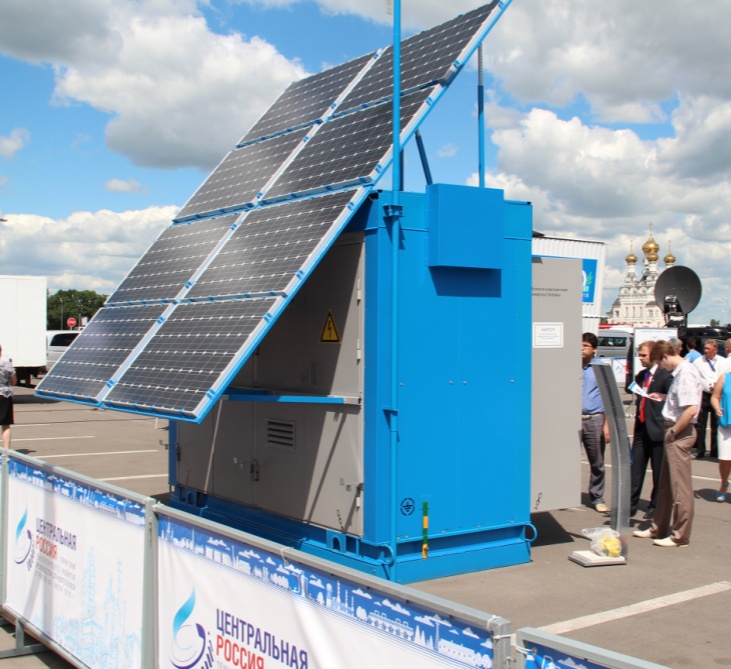 ОСНОВНЫЕ МОДИФИКАЦИИ УСТАНОВОК СЕРИИ БКЭУ-ВСМ. 
БКЭУмини-ВСМ/ДГА (ГПЭГ) -  максимальная мощность до 1 кВт.
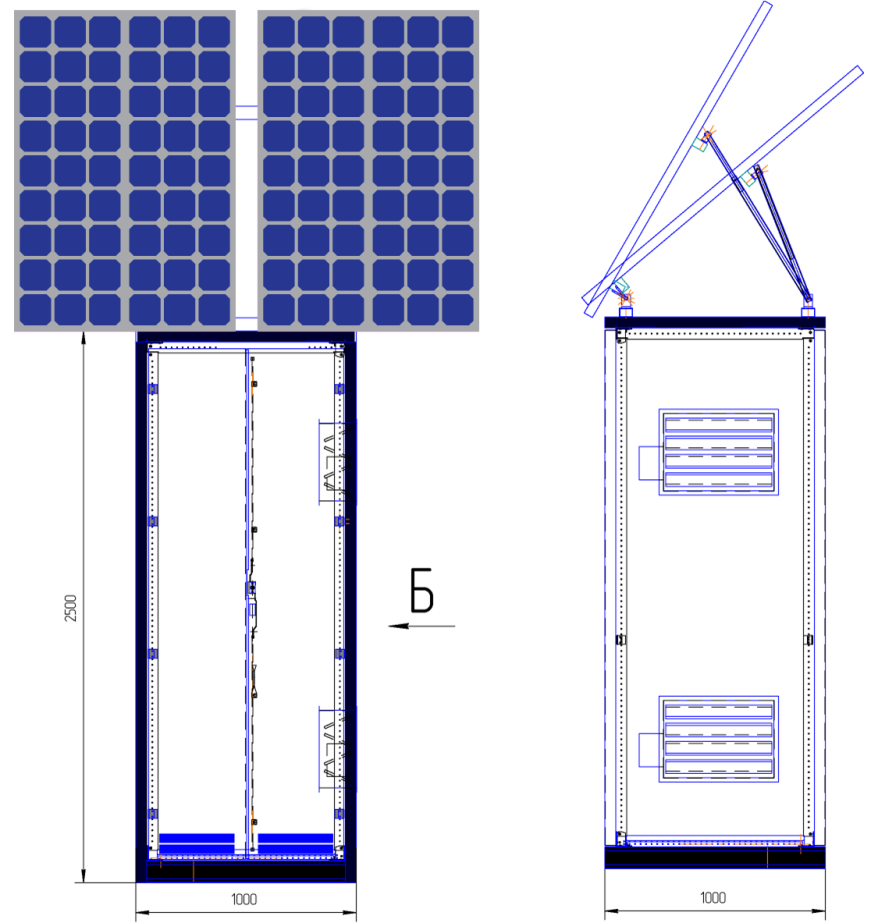 Предназначена для электроснабжения 
потребителей малой мощности
КП телемеханики
линейных станций геомониторинга, аппаратуры контроля
и защиты переходов газопровода через преграды 
(реки, дороги и т.п.)
систем контроля загазованности
Основные характеристики:
максимальная мощность БКЭУ — до 1000 Вт
средне – суточная мощность  до 300 Вт
базовый источник питания — ветро-солнечные модули
ветрогенератор  - до 600 Вт
производительность солнечной батареи — до 500 Вт с шагом 250 Вт
ДГА (ГПЭГ)  -  до 3 кВт
климатическое исполнение — до УХЛ
ОСНОВНЫЕ МОДИФИКАЦИИ УСТАНОВОК СЕРИИ БКЭУ-ВСМ. 
БКЭУ-ВСМ/ДГА (ГПЭГ) МОДУЛЬНАЯ -  максимальная мощность одного комплекта модулей до 20 кВт.
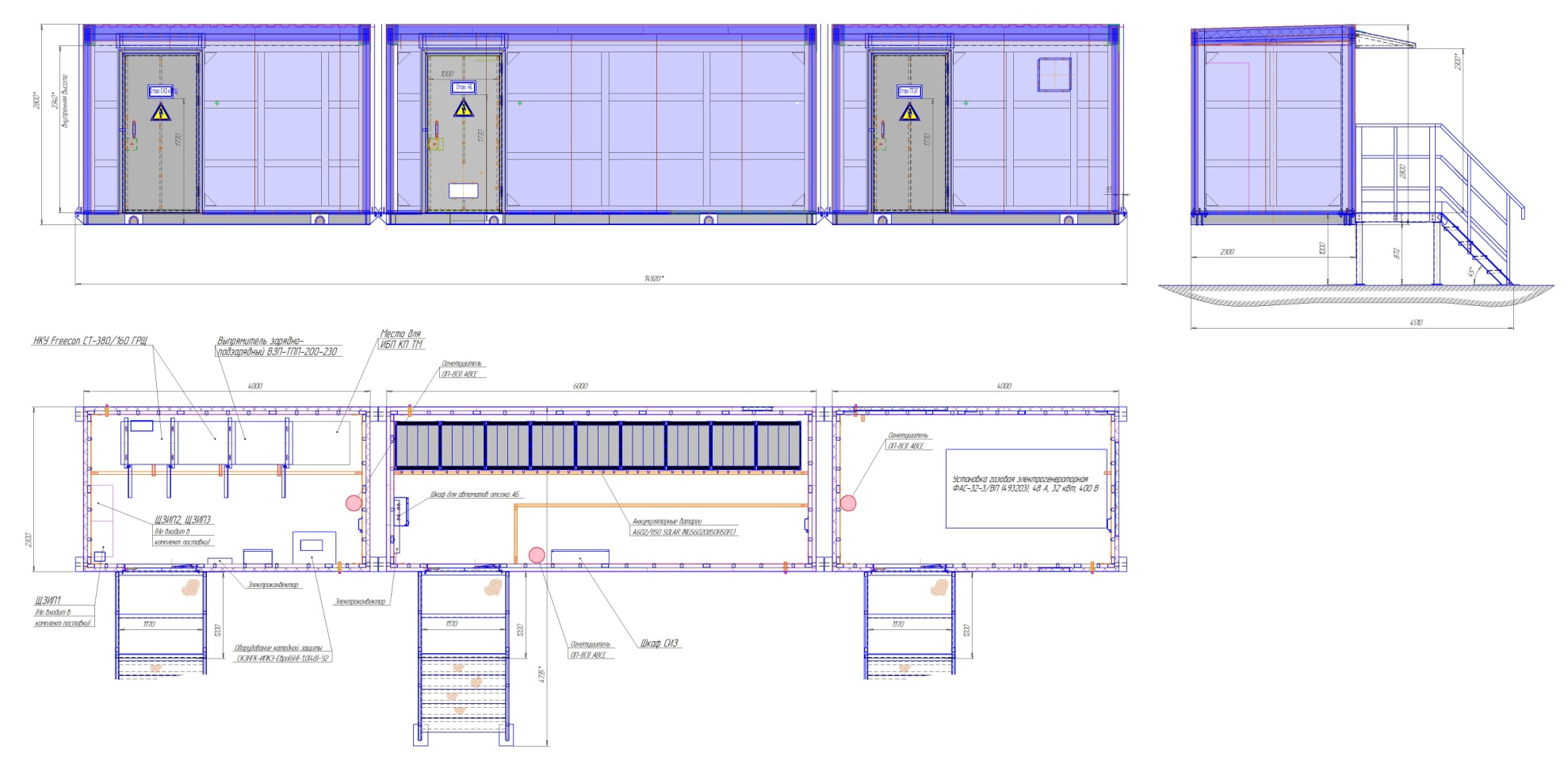 ОСНОВНЫЕ МОДИФИКАЦИИ УСТАНОВОК СЕРИИ БКЭУ-ВСМ. 
МИНИЭНЕРГОКОМПЛЕКС  БКЭУ-ВСМ/ДГА(ГПЭГ)-ВГСМ/ГВК –
максимальной электрической мощностью до 20 кВт и тепловой мощностью до 50 кВт.
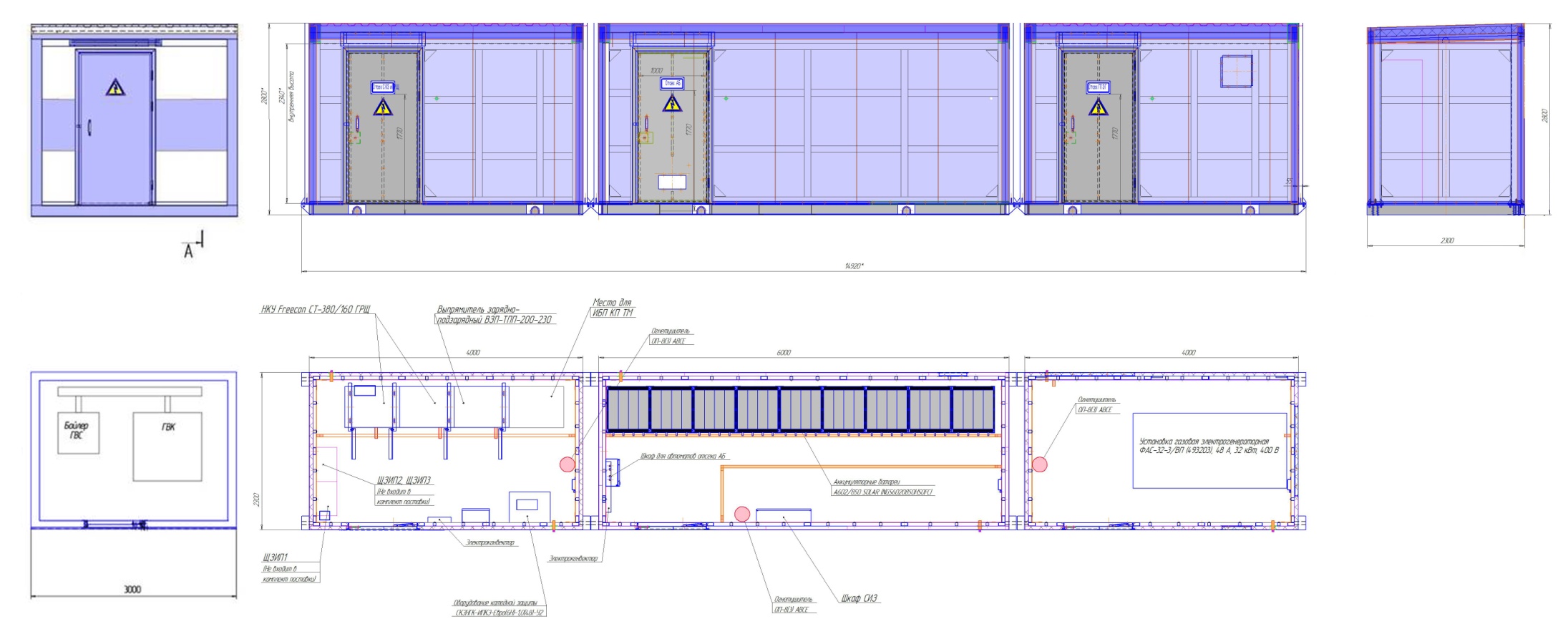 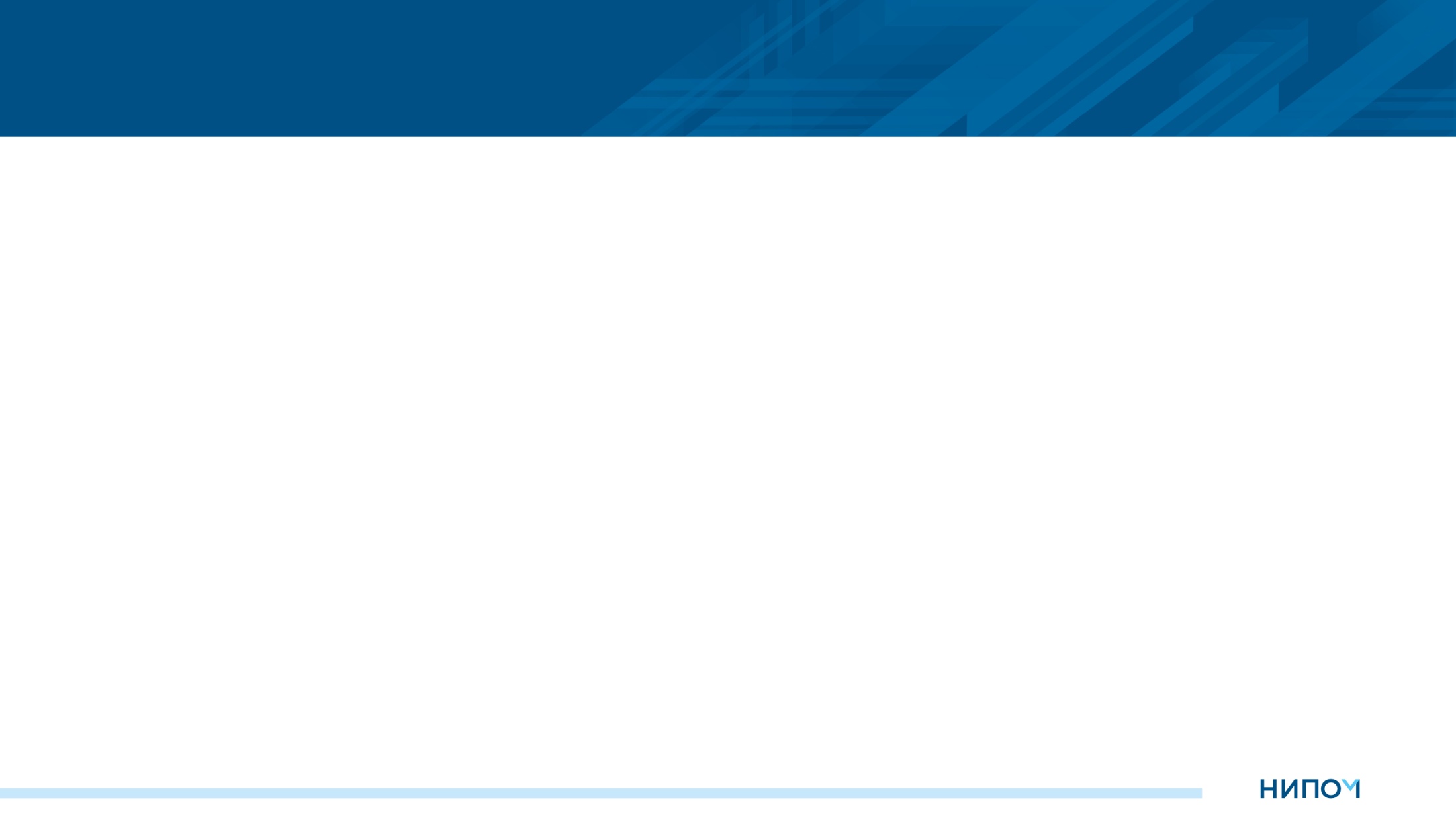 ОСНОВНЫЕ МОДИФИКАЦИИ УСТАНОВОК СЕРИИ БКЭУ-ВСМ.
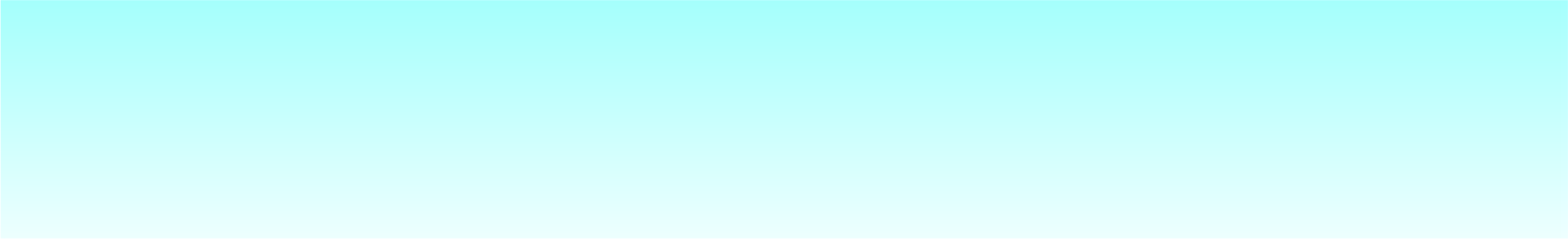 Таблица изготовителей основного оборудования БКЭУ-ВСМ
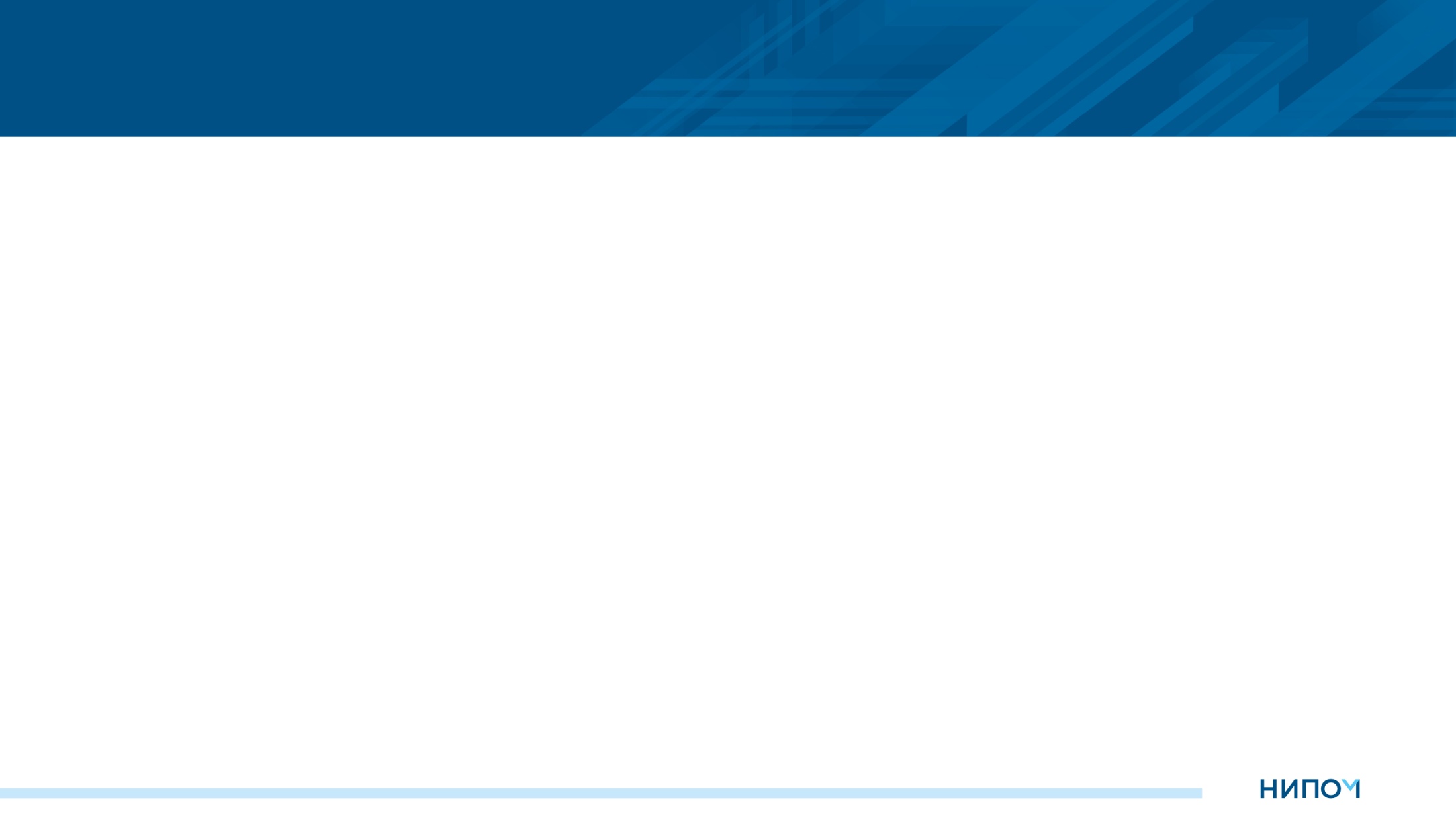 УНИФИЦИРОВАННЫЕ КОМПЛЕКТЫ ИБП И ИБП-СМ.
Предназначены для применения  в составе блочно-комплектных энергетических и технологических установок (БКЭС, БКЭУ, ГРС, ГРП, АГНКС) с целью обеспечения требуемой категории надежности электроснабжения потребителей:
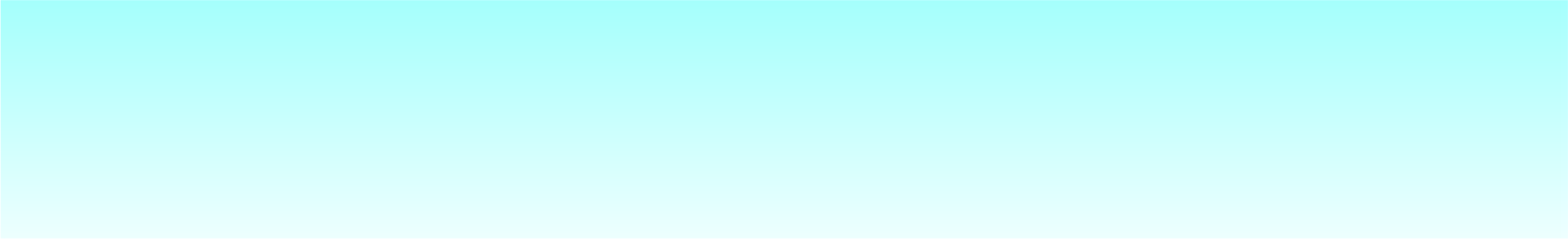 оборудования ТМ и АСУ линейных объектов магистральных и распределительных газопроводов;
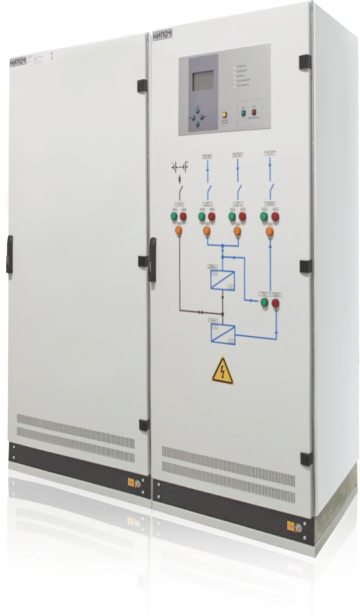 оборудования КИПиА и систем учета газа на ГРС и ГРП;
оборудования КИПиА  АГНКС;
оборудования технологической связи;
оборудования КИТСО и охранного освещения.
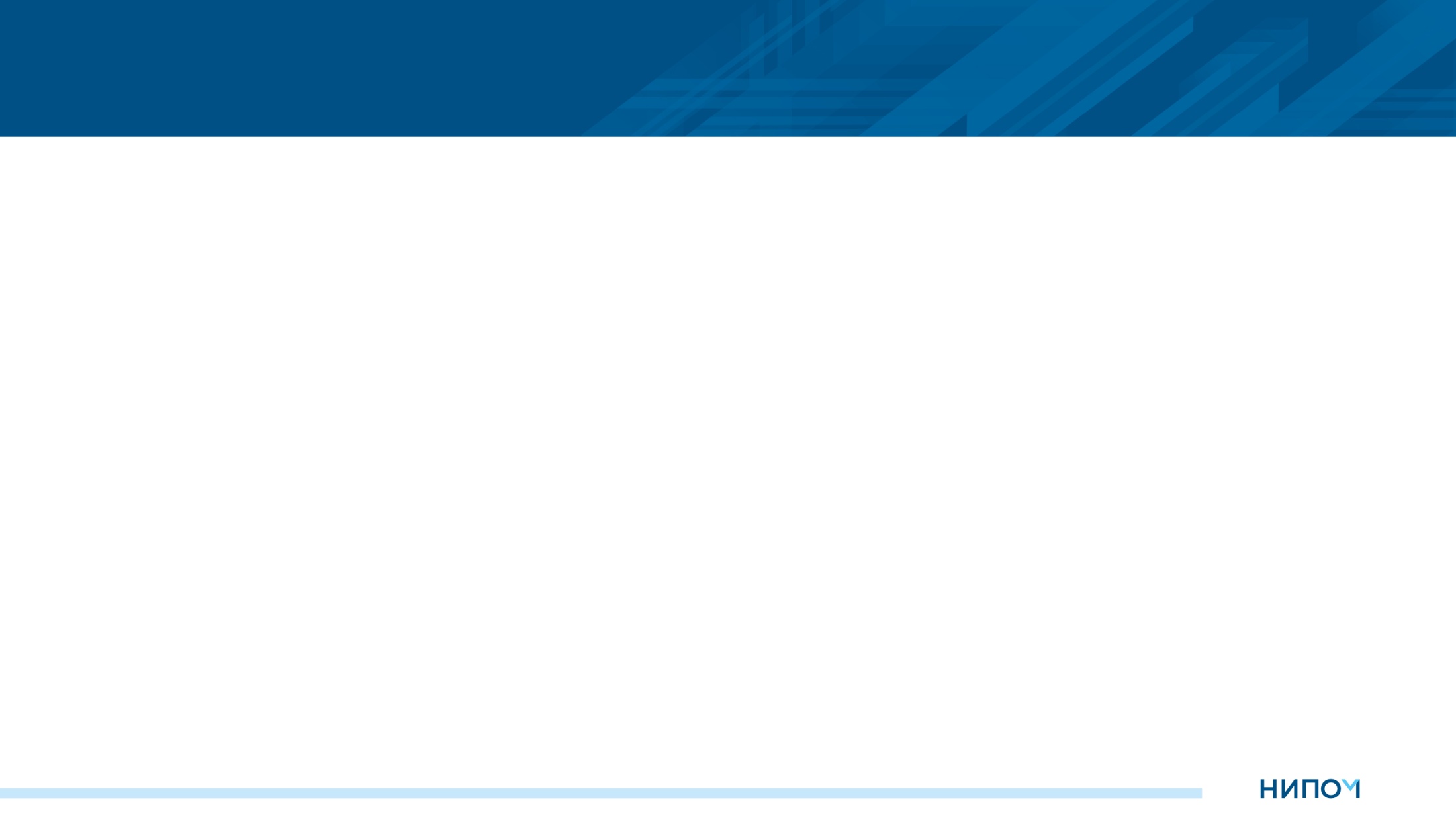 УНИФИЦИРОВАННЫЕ КОМПЛЕКТЫ ИБП И ИБП-СМ. 
ТЕХНИЧЕСКИЕ ХАРАКТЕРИСТИКИ
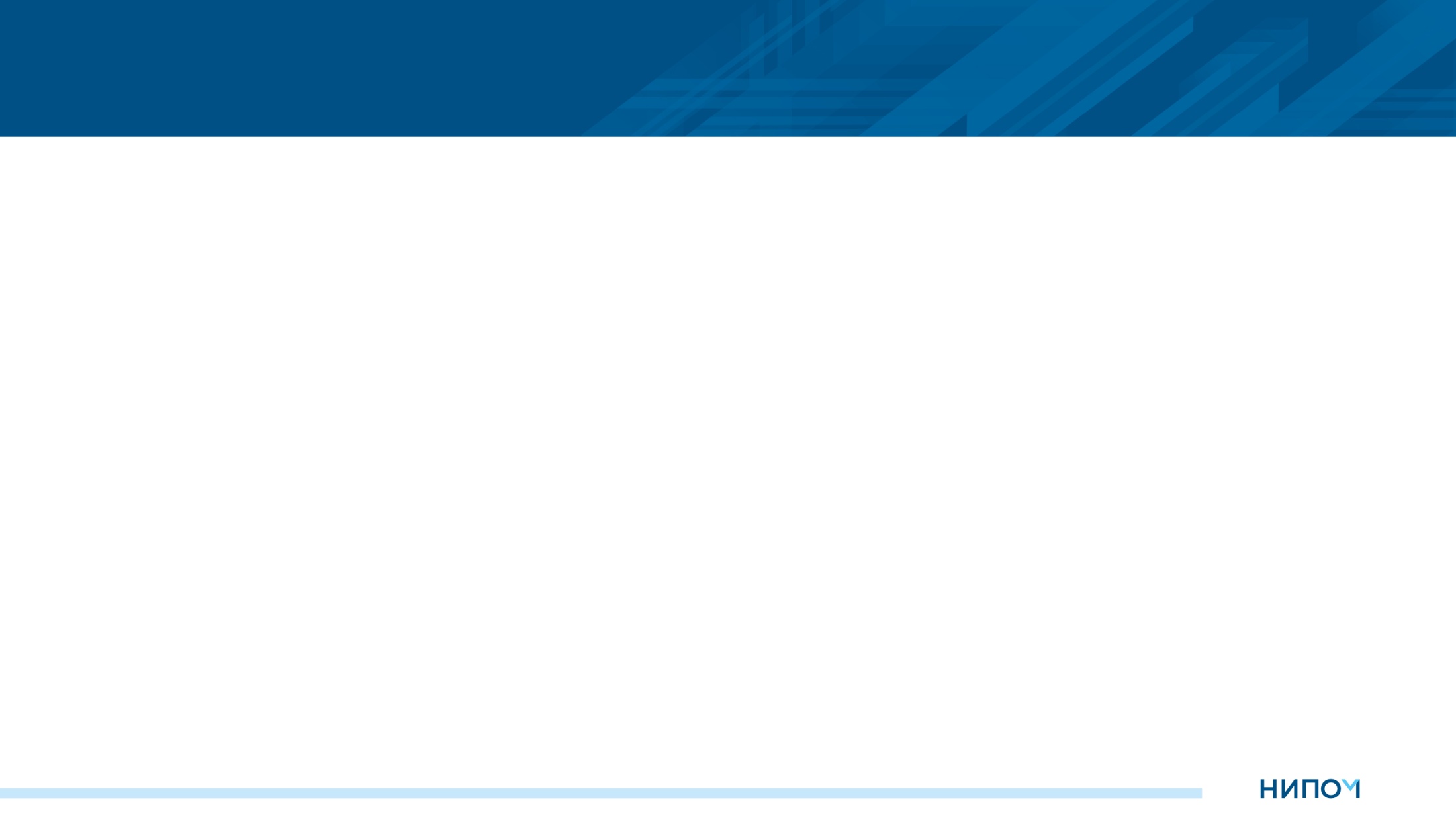 УНИФИЦИРОВАННЫЕ КОМПЛЕКТЫ ИБП
Общий вид
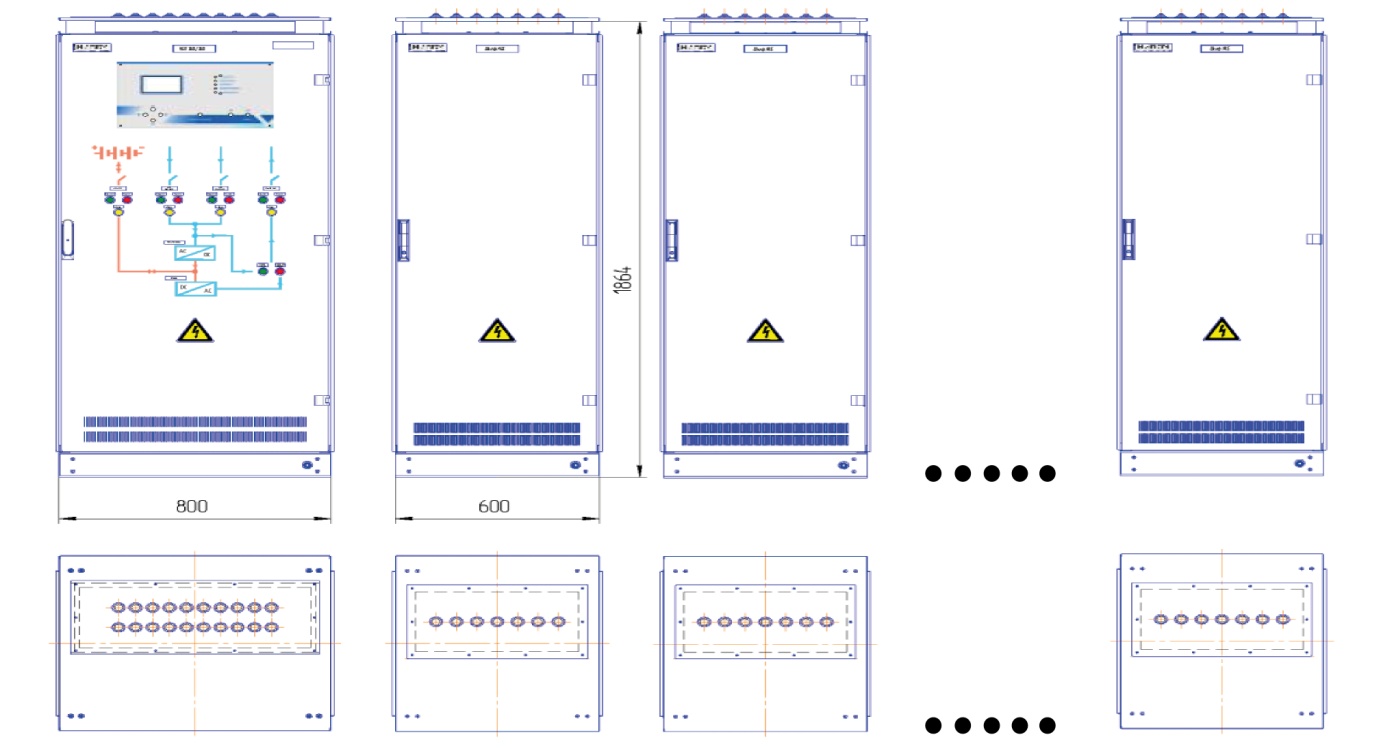 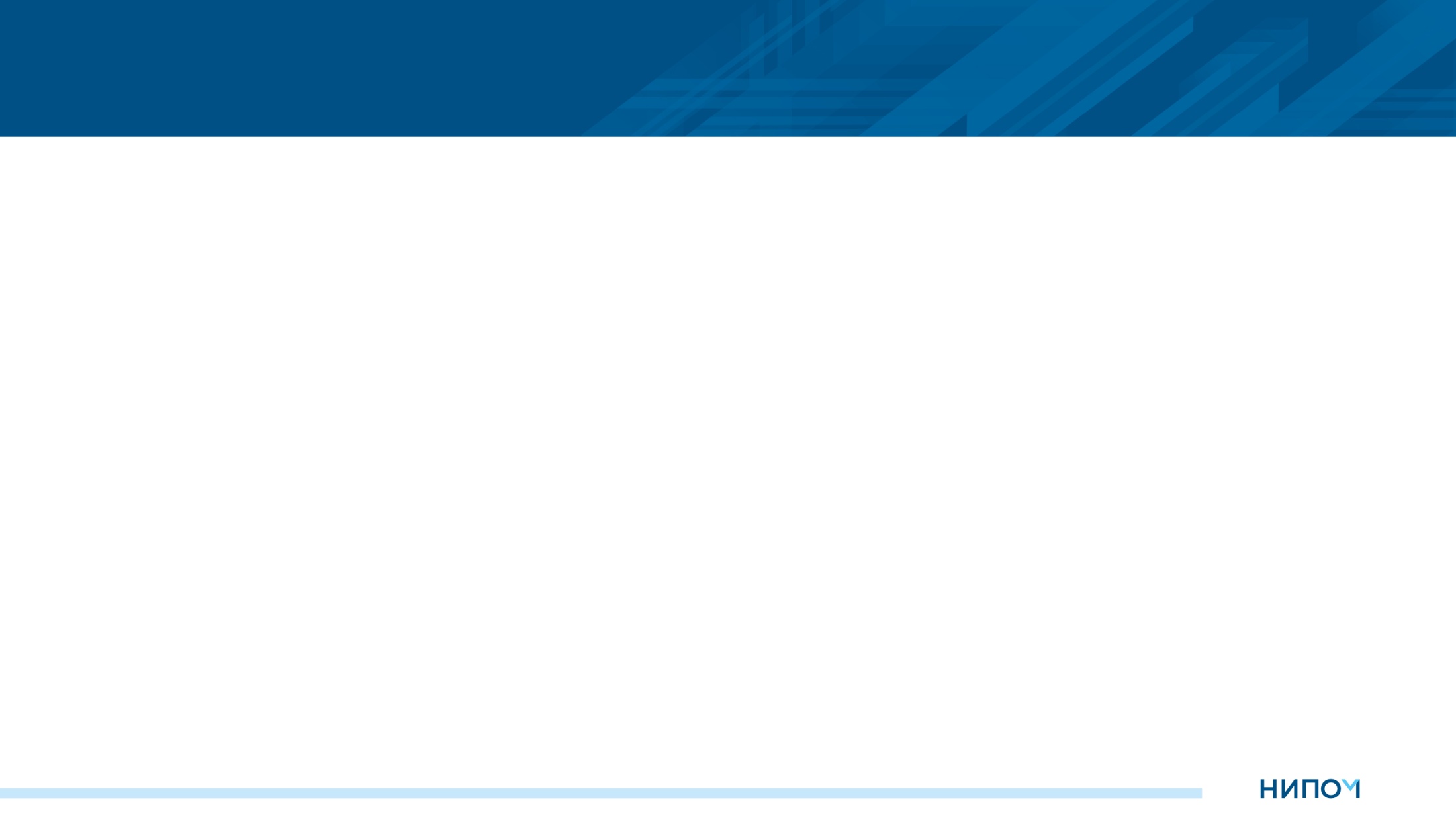 УНИФИЦИРОВАННЫЕ КОМПЛЕКТЫ ИБП-СМ
Солнечные модули (комплект для установки на крыше блок-контейнеров)
Общий вид
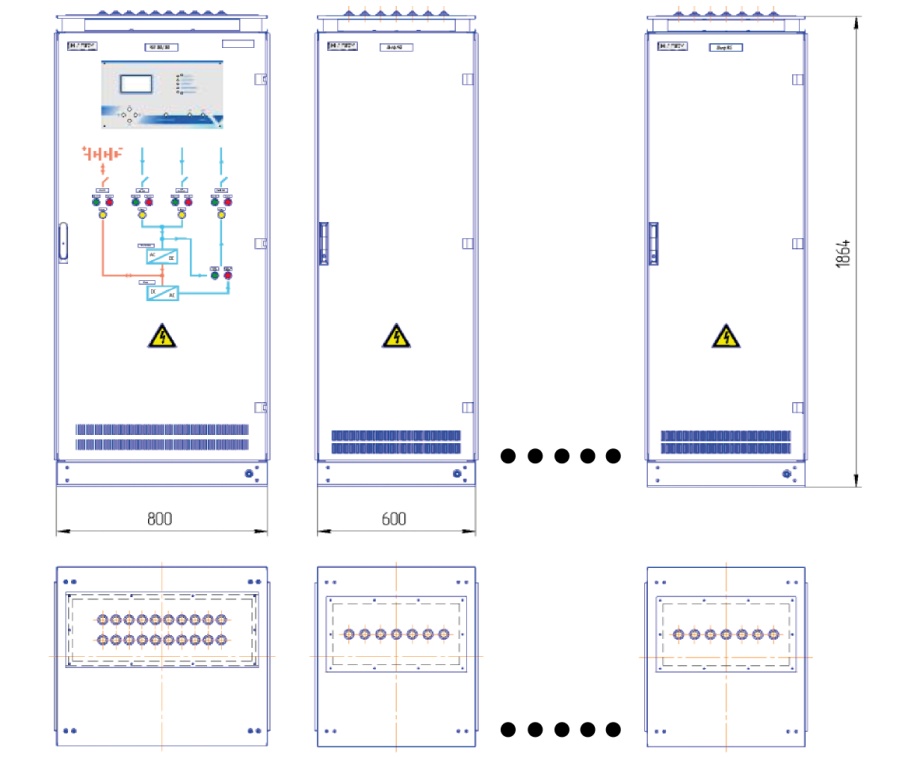 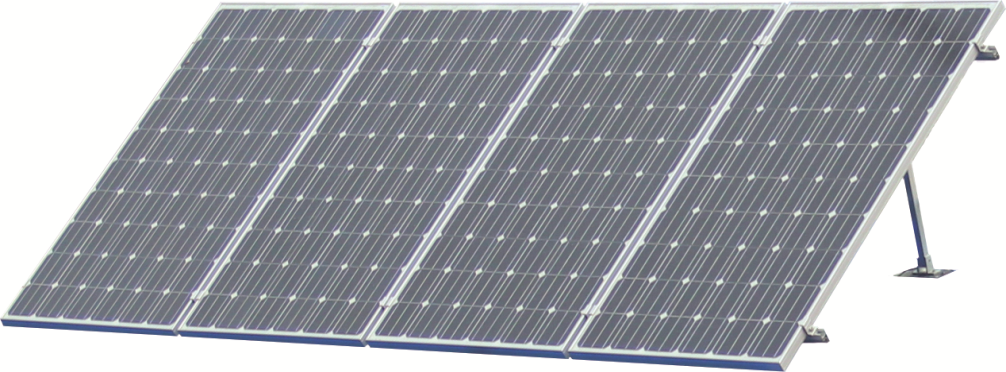 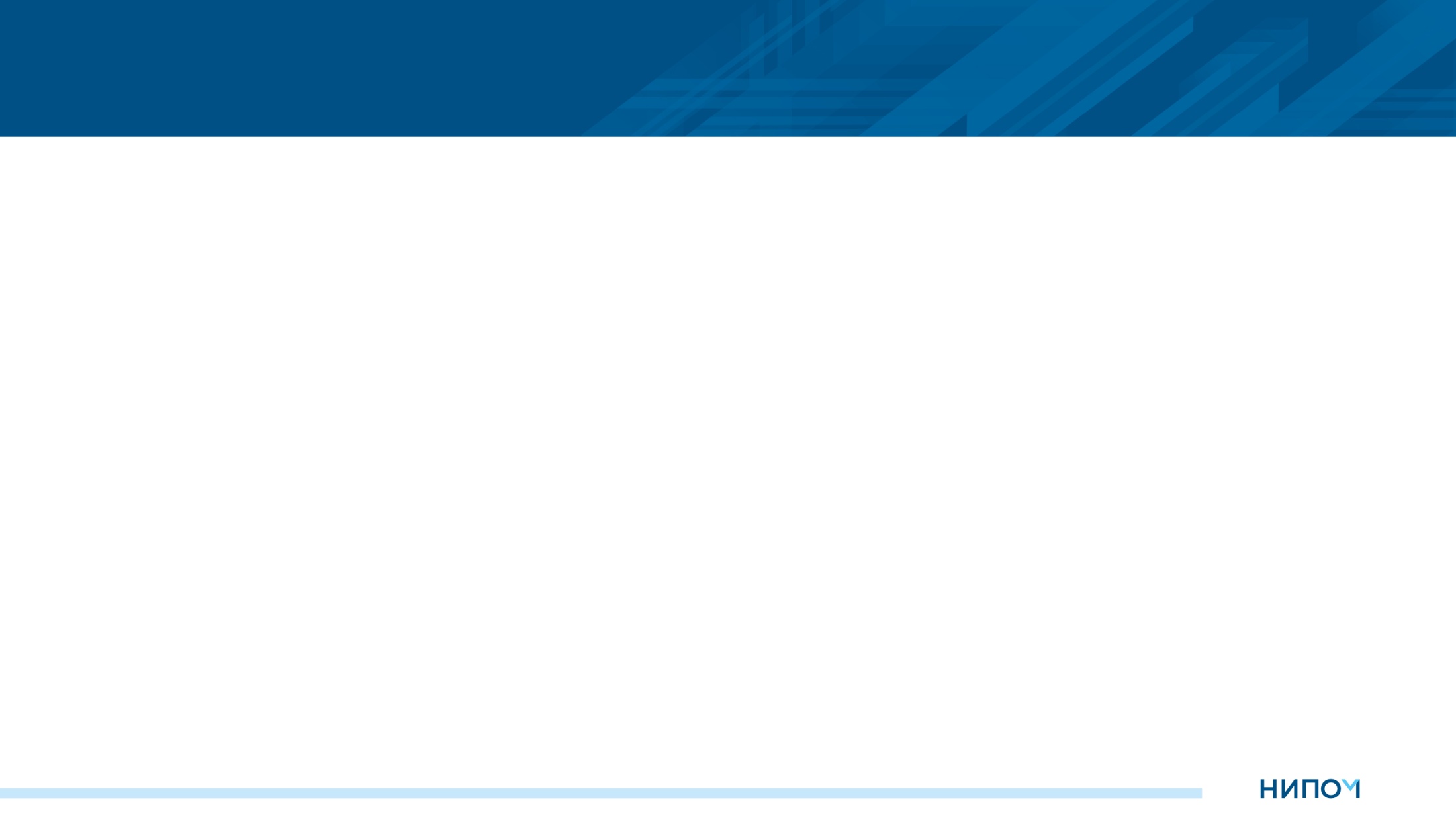 УНИФИЦИРОВАННЫЕ КОМПЛЕКТЫ ИБП-СМ МОЩНОСТЬЮ ДО 10 КВТ 
С ПРОДОЛЖИТЕЛЬНОСТЬЮ АВТОНОМНОЙ РАБОТЫ ДО 72 ЧАСОВ
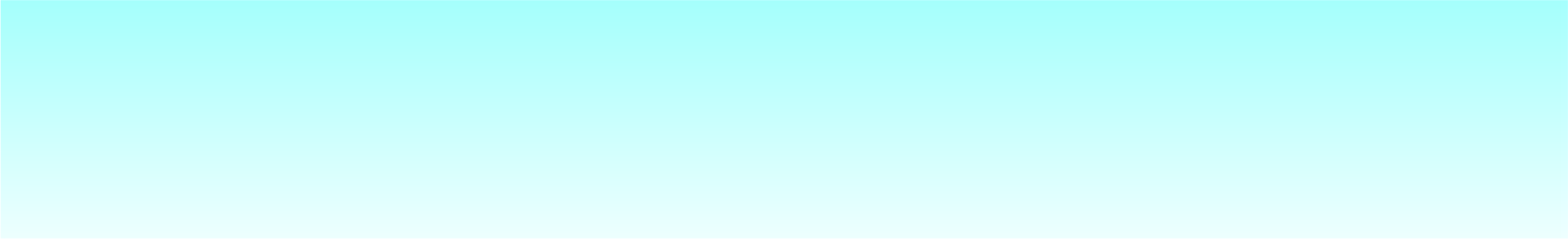 Таблица изготовителей основного оборудования ИБП и ИБП-СМ
Спасибо за внимание